Соревнования по дартсу в зачёт Спартакиады
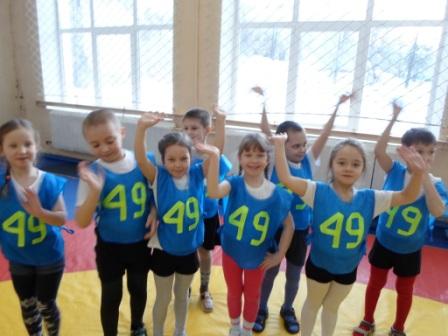 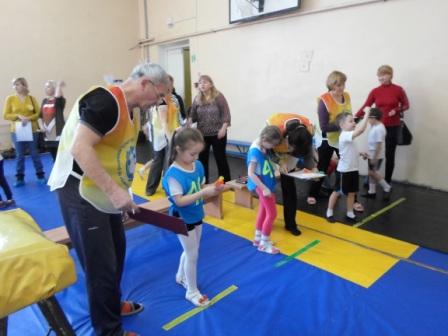 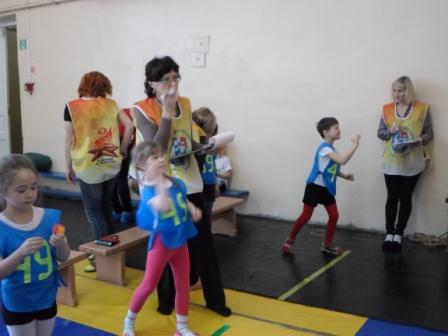 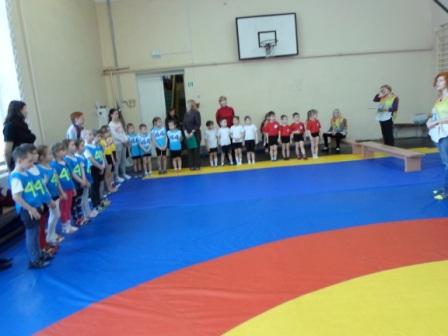 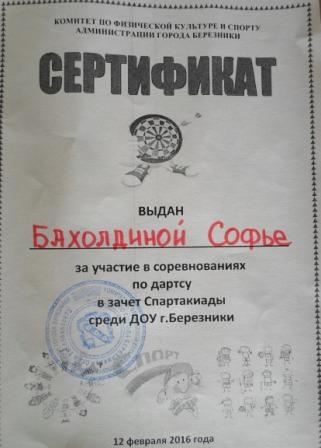 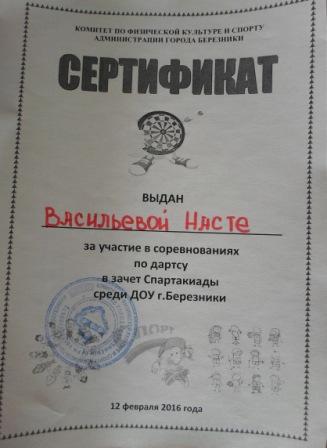 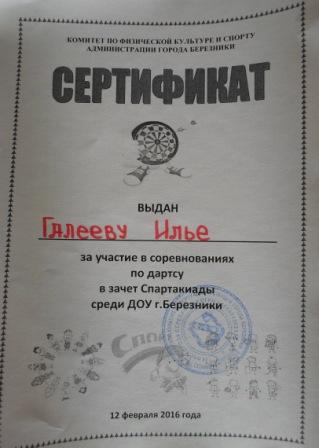 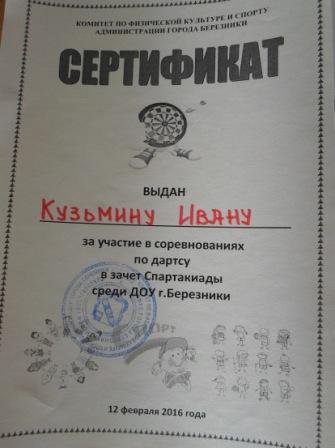 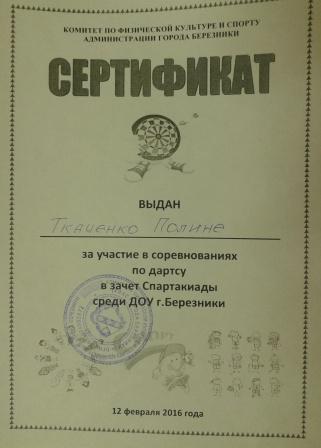 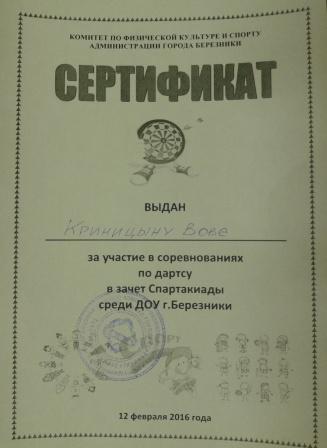 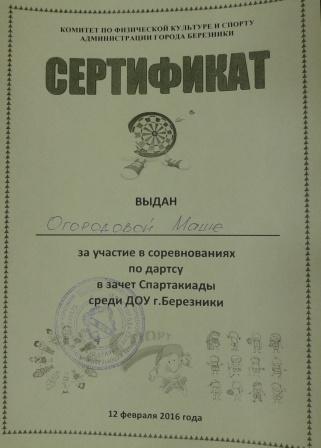 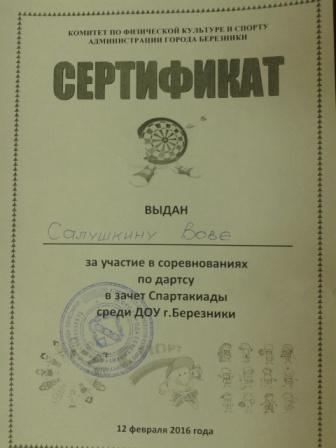 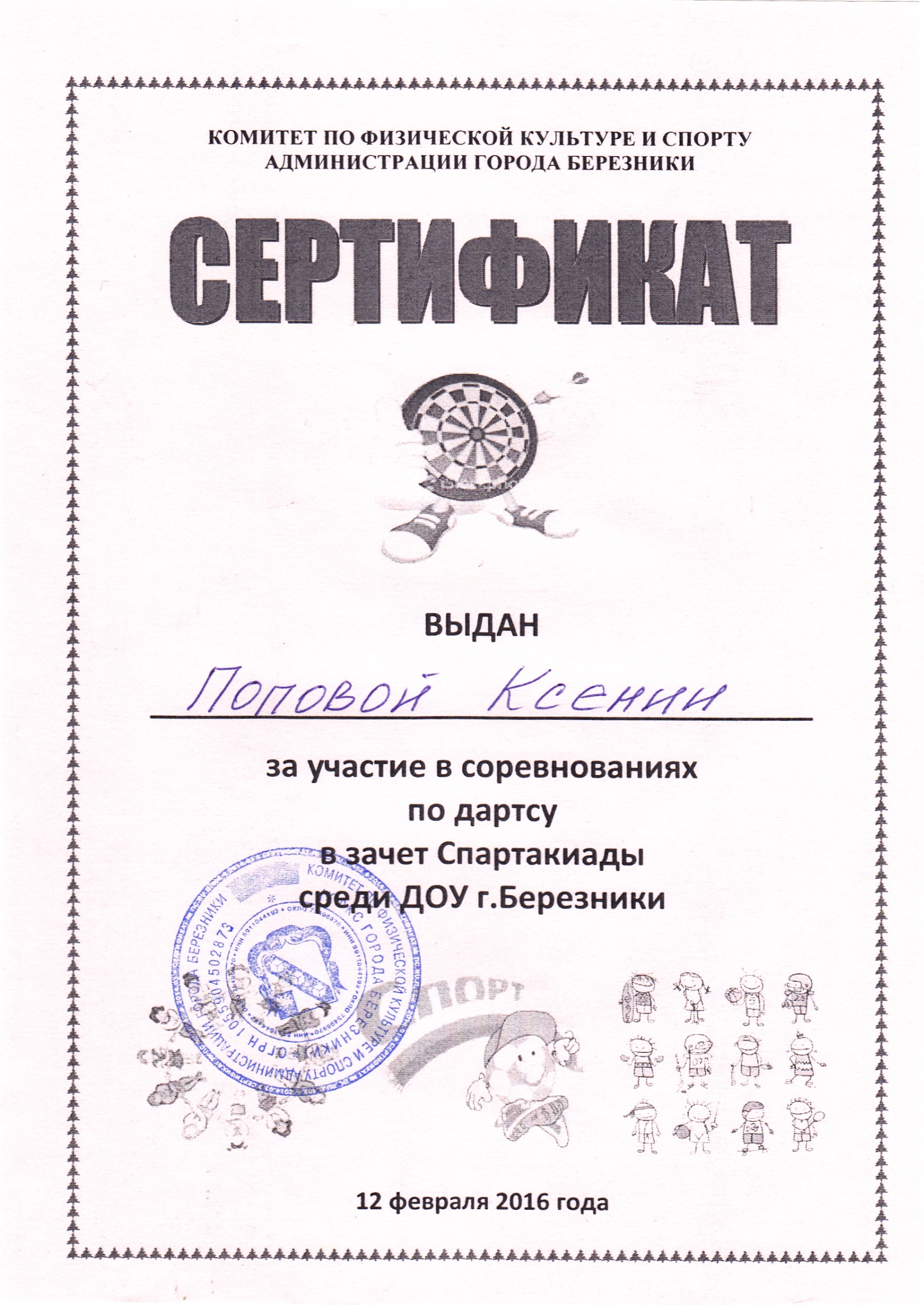 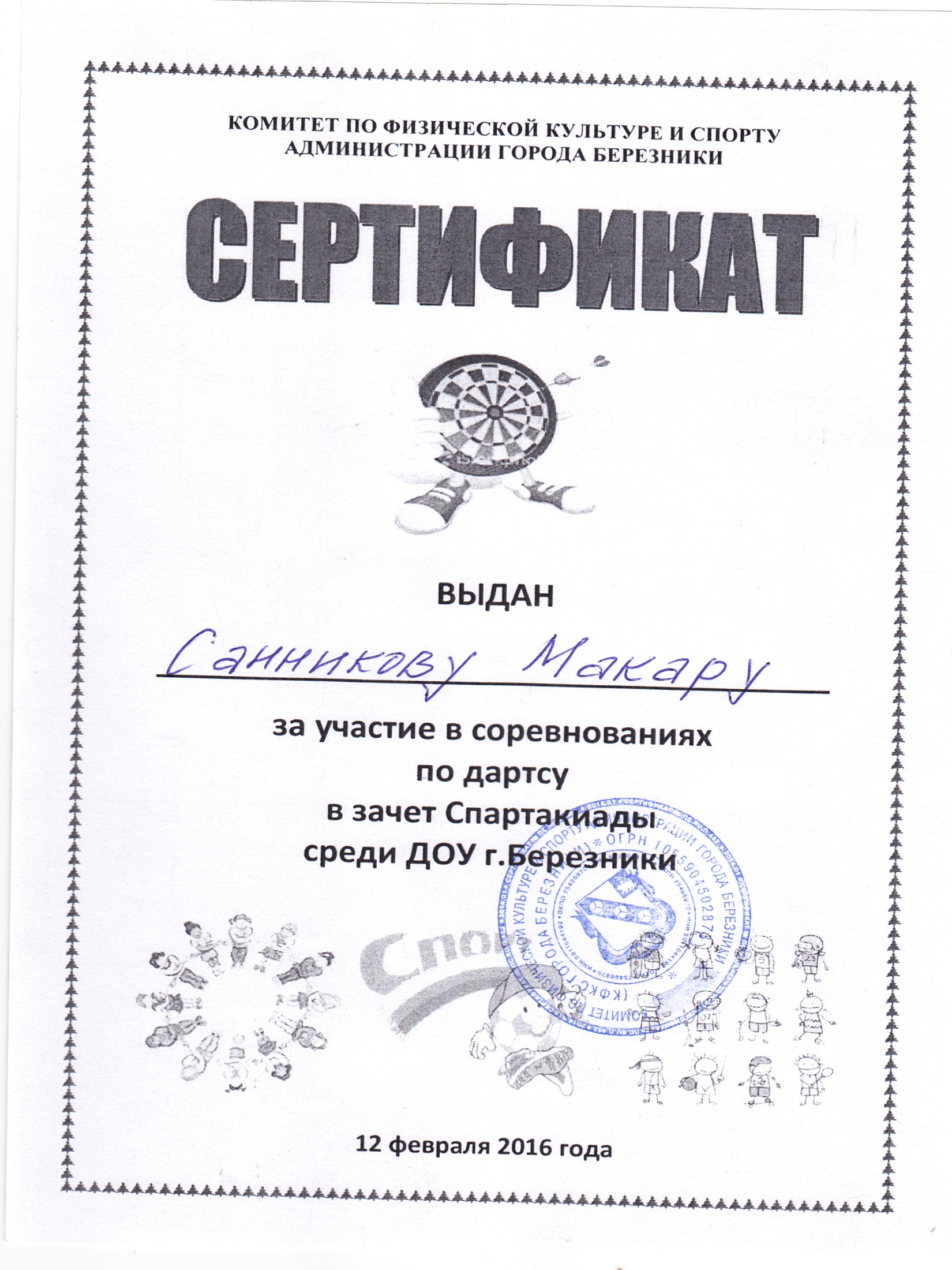 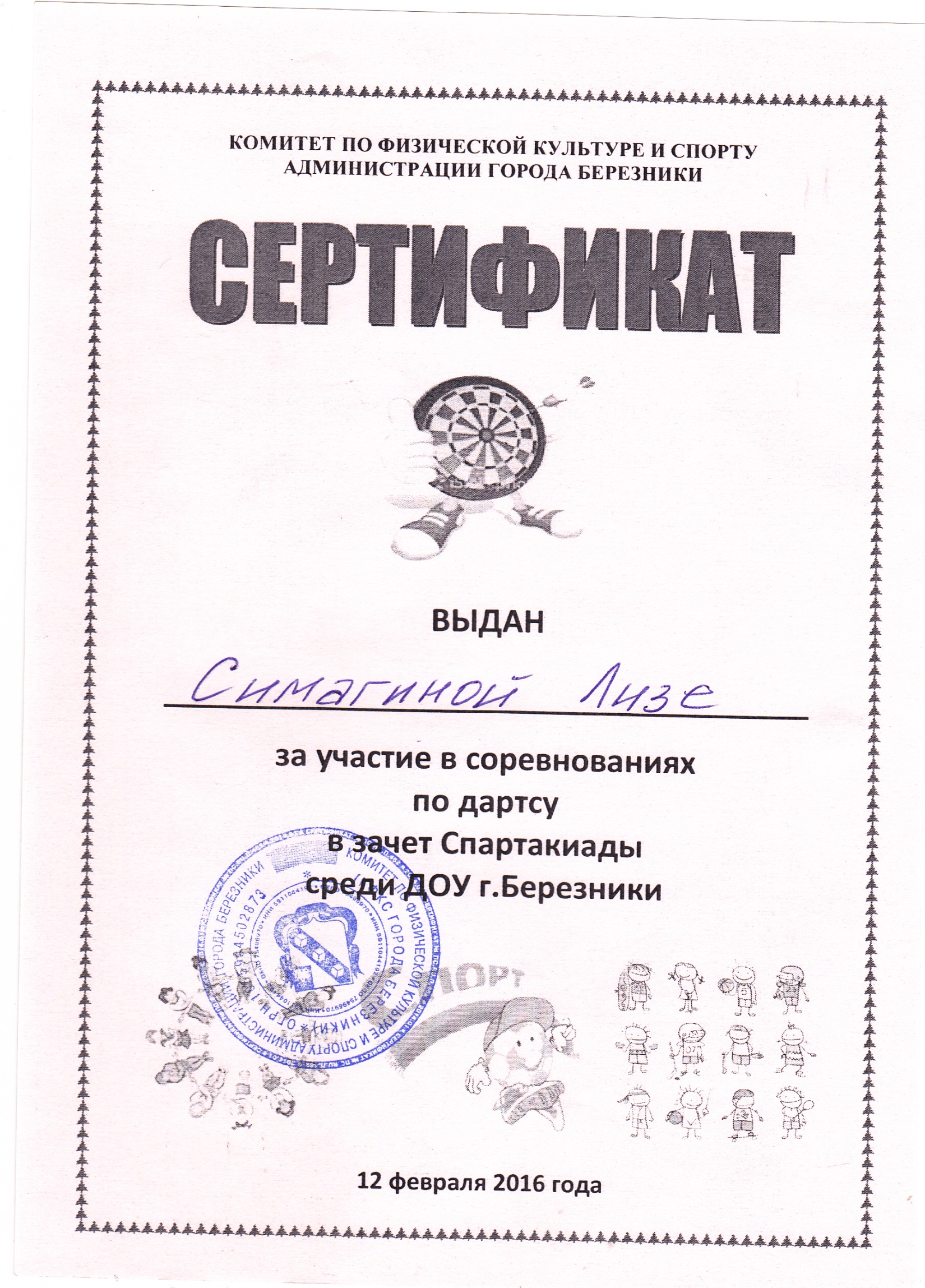 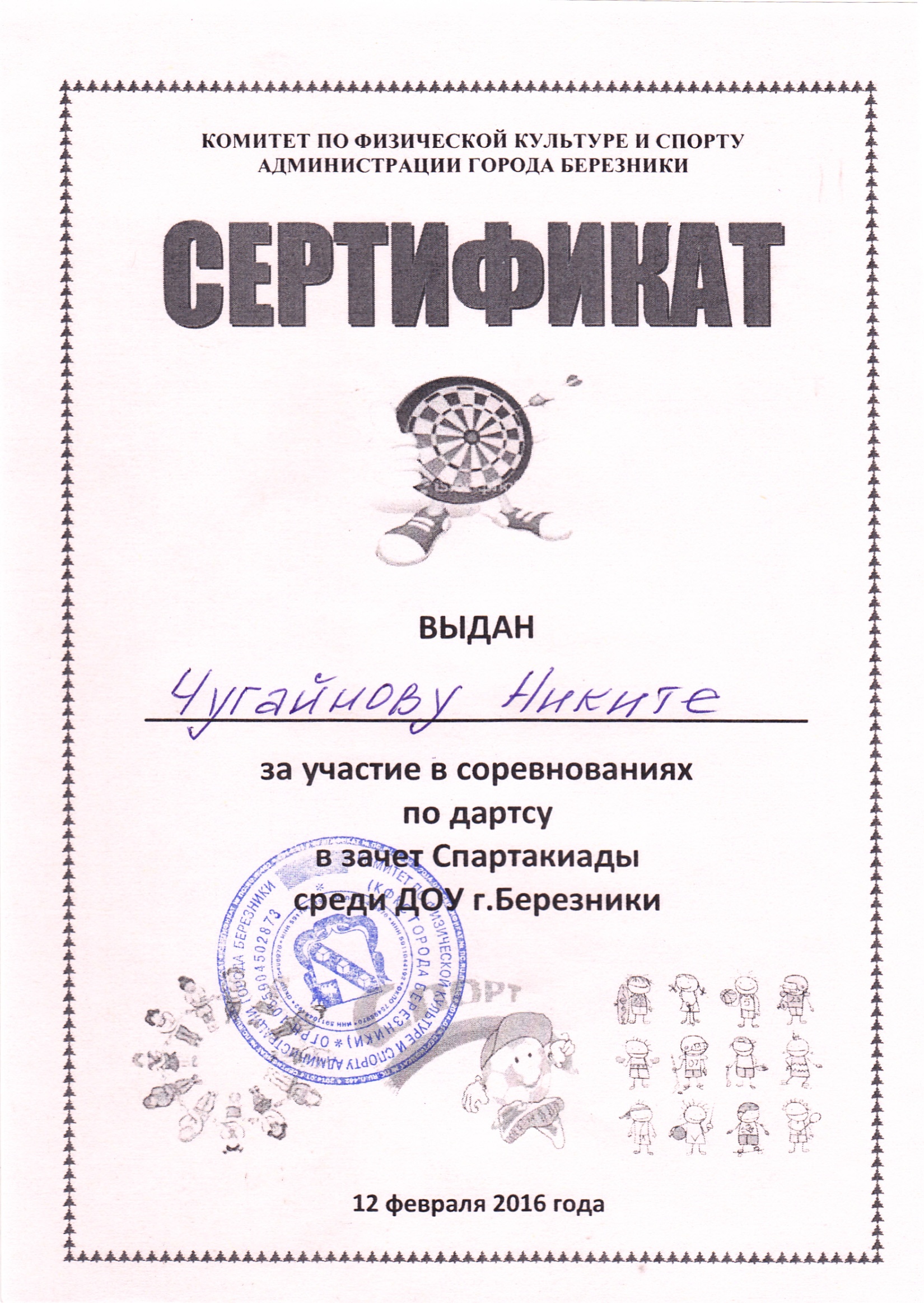